Story
14.01.2021
https://youtu.be/BZbZp5CVQQ0
The beast of Buckingham Palace:
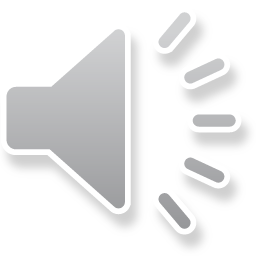